Tang PT, Do DH, Li AC, Boyle NG
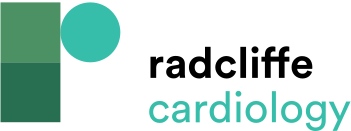 The Aetiology of VT in the Structurally Normal Heart and in Structural Heart Disease
Citation: Arrhythmia & Electrophysiology Review 2018;7(4):238–46.
https://doi.org/10.15420/aer.2018.37.2
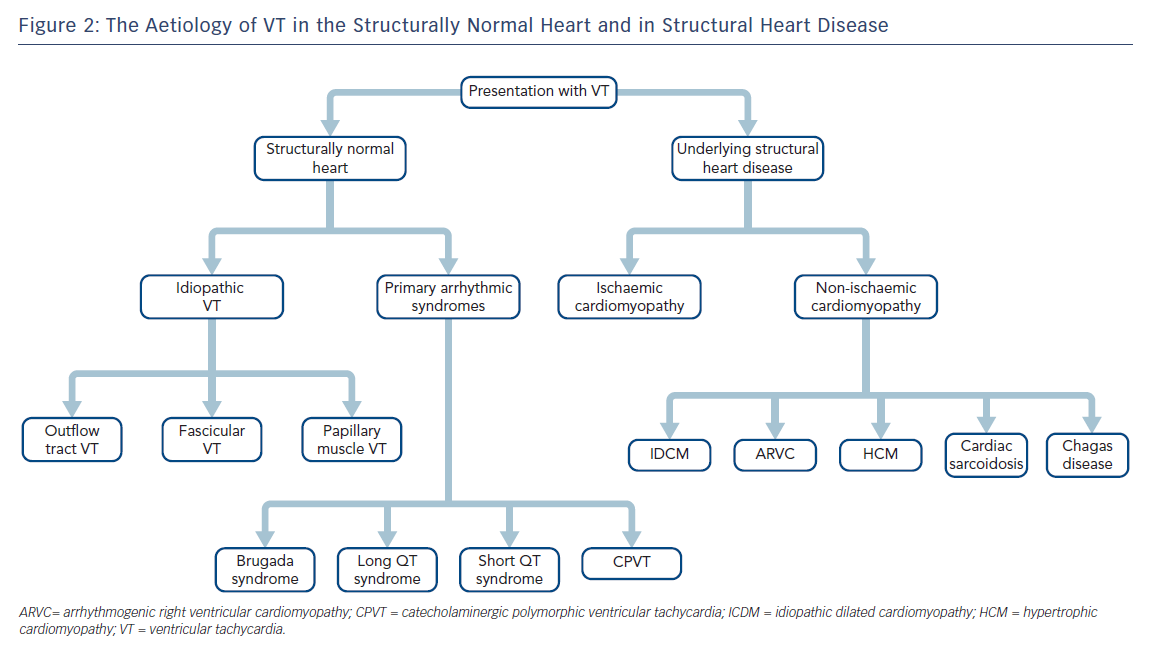